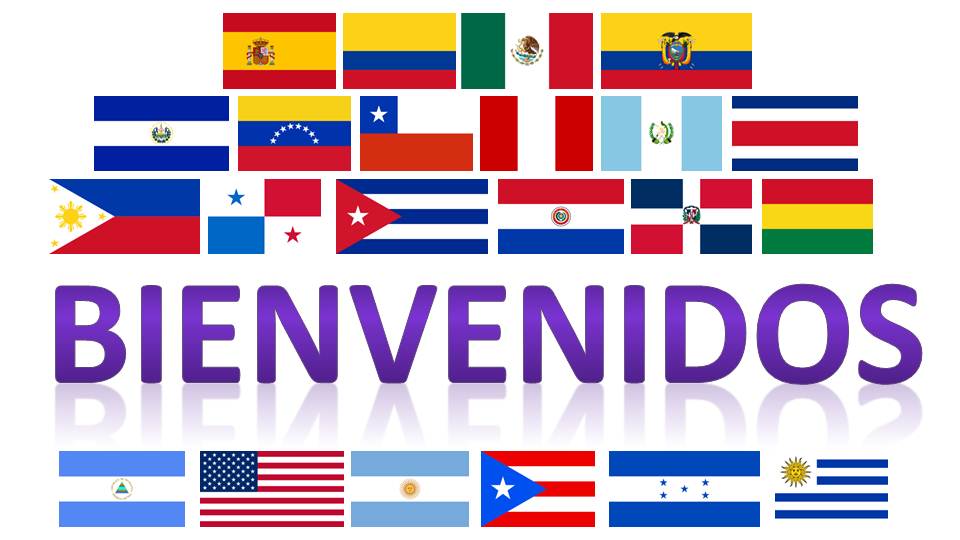 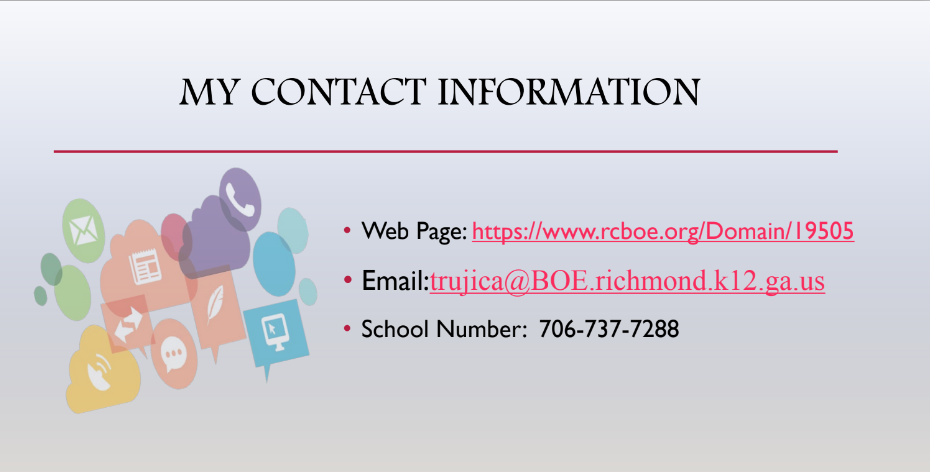 Web Page: https://www.rcboe.org/Domain/19505
Email:trujica@BOE.richmond.k12.ga.us
School Number:  706-737-7288
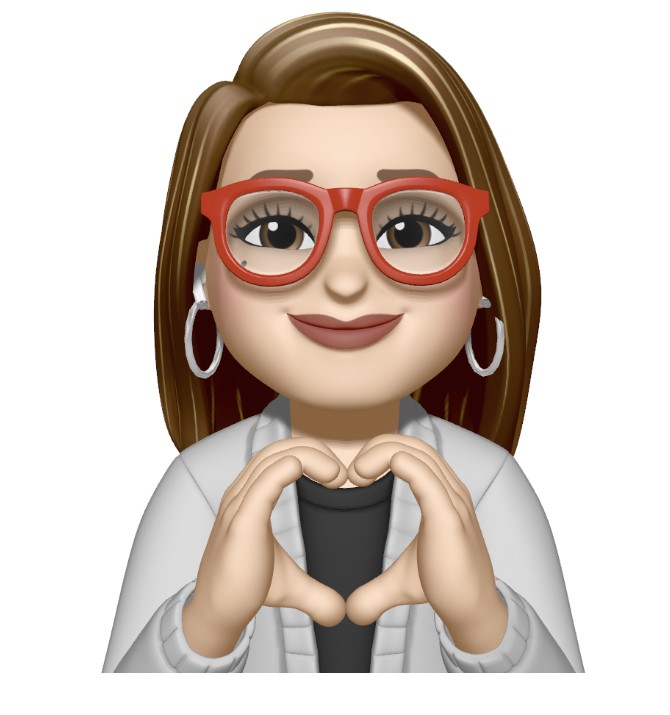 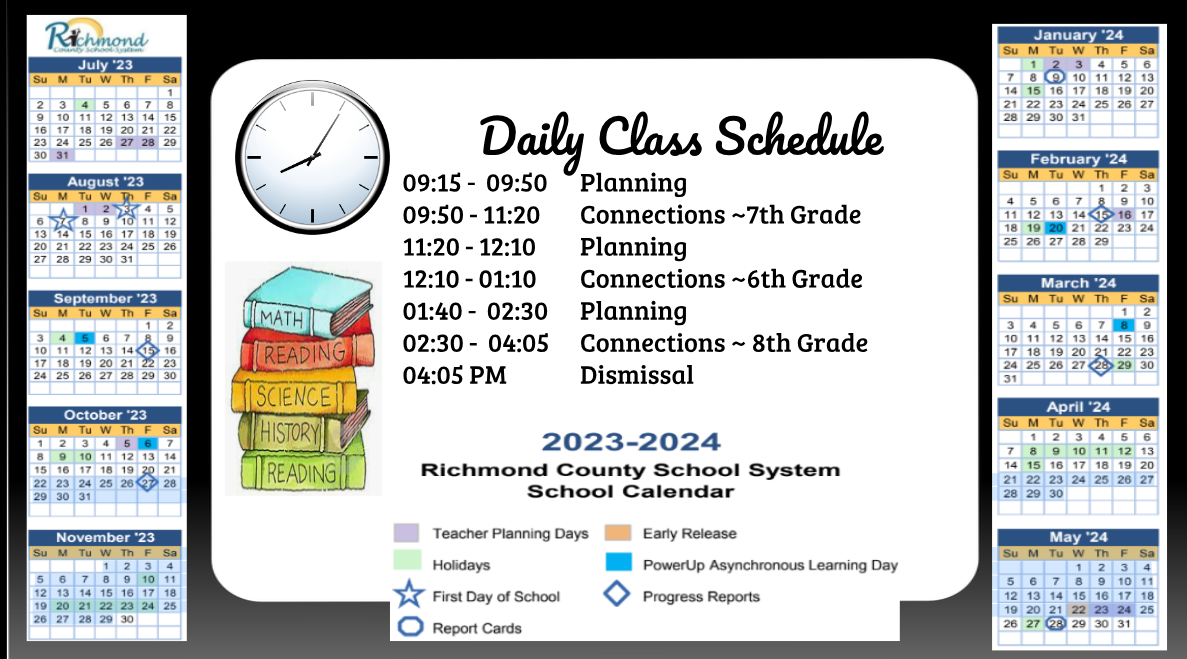 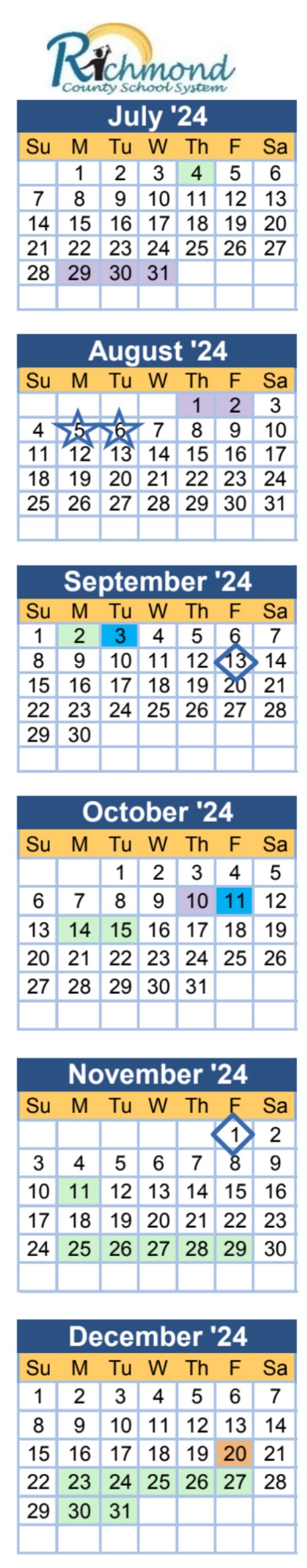 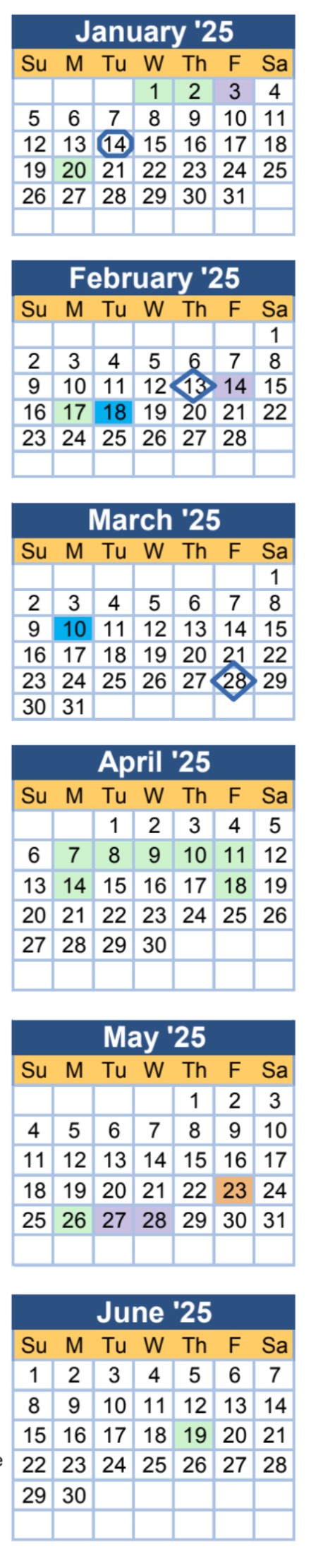 Daily Class Schedule

09:15 – 11:10	Planning
11:10-12:25	Connections 7th Grade
12:25-12:45	Planning
12:45-2:00	Connection 6th Grade 
02:00-02:45	Planning
02:45-04:05	Connection 8th Grade
04:05 PM	Dismissal
2024-2025
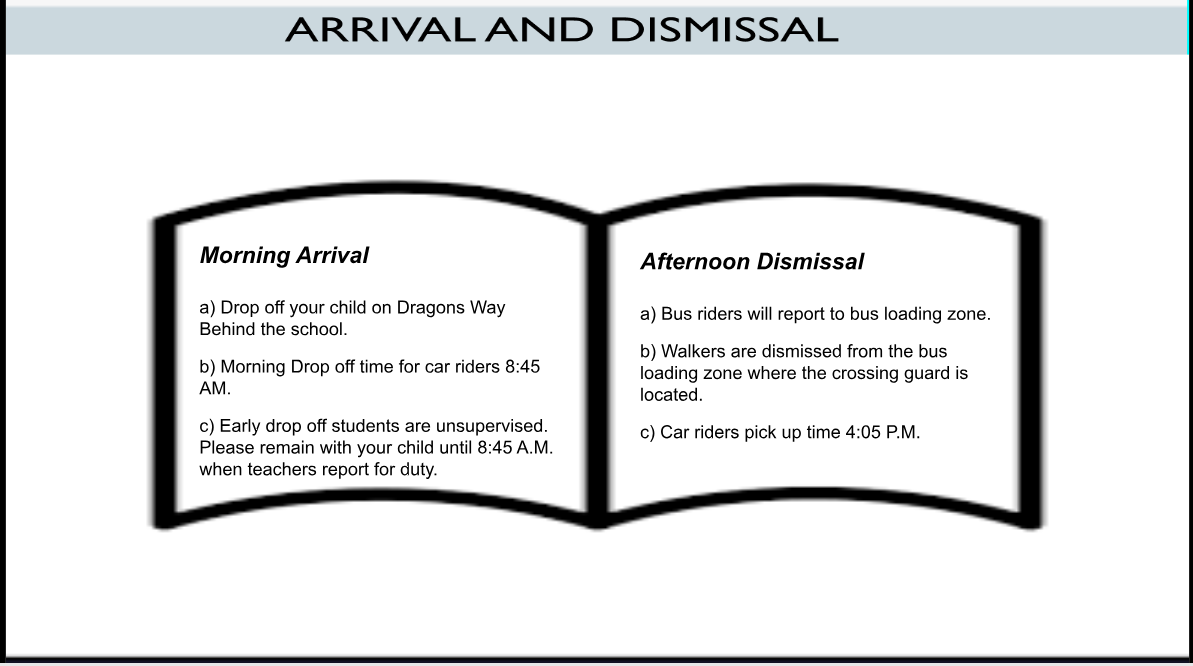 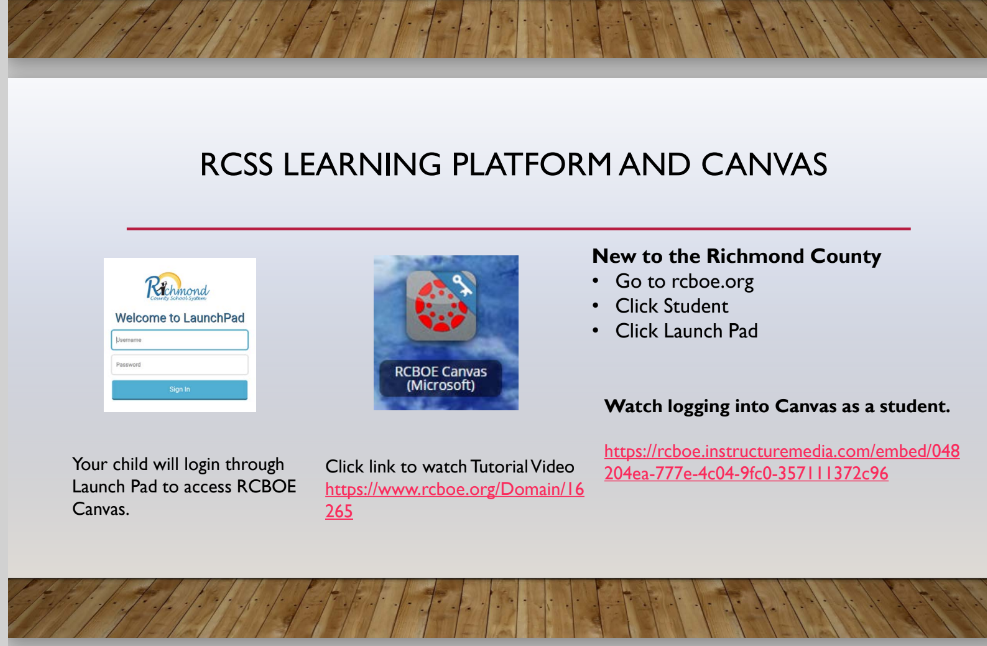 Watch the video link on Logging into Canvas as a student. 

https://rcboe.instructuremedia.com/embed/048204ea-777e-4c04-9fc0-357111372c96
Click link to watch Tutorial Video 
https://www.rcboe.org/Domain/16265
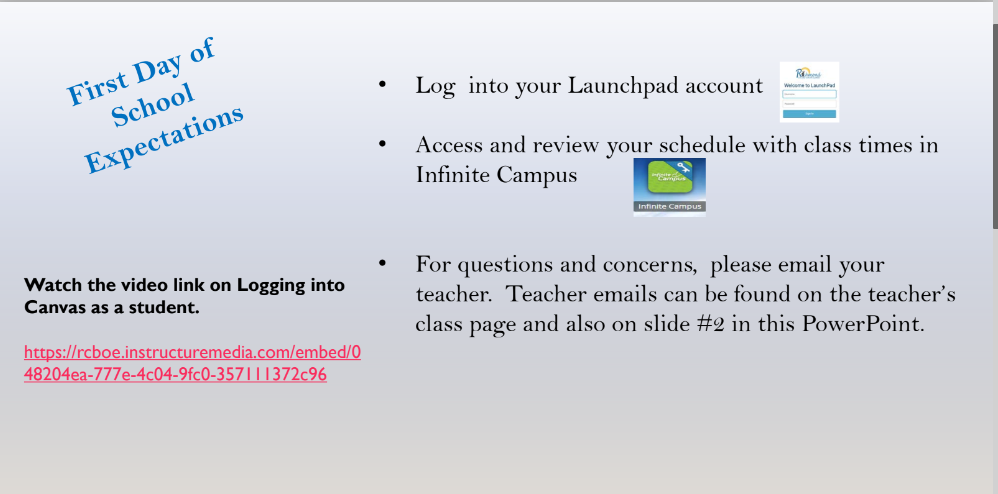 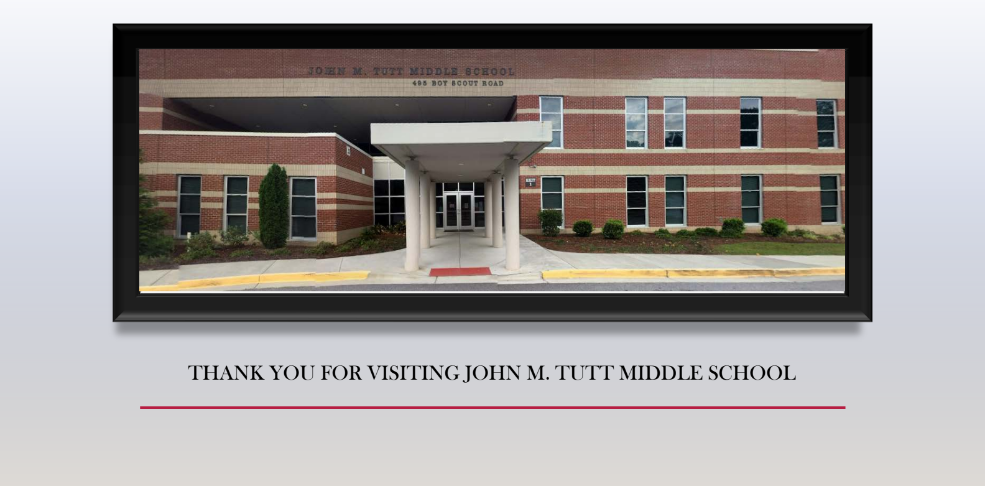